PS
NB : passer la souris sur KILI pour pouvoir lire l’animation
E1
PS
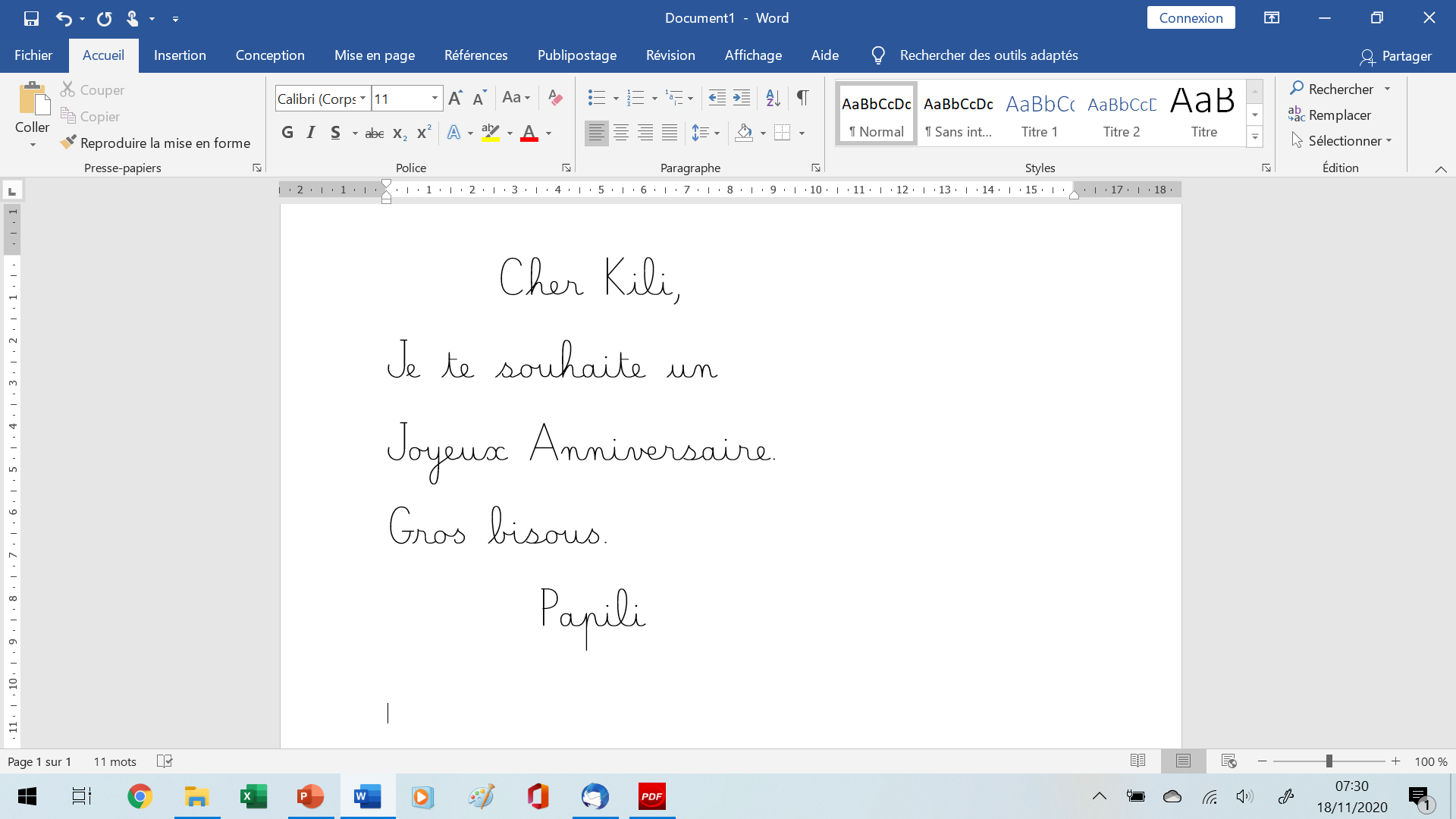 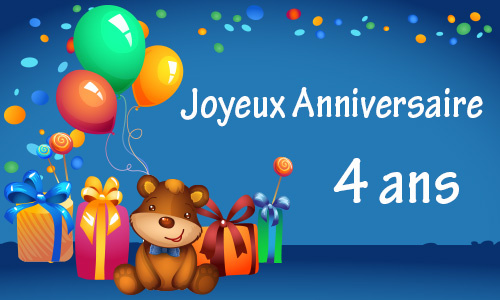 JOYEUX  ANNIVERSAIRE
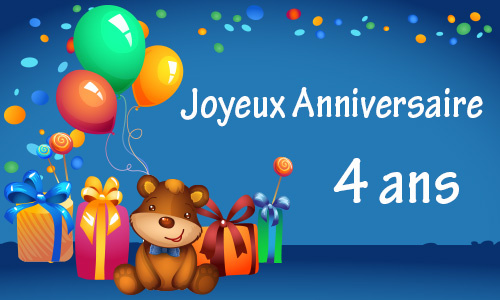 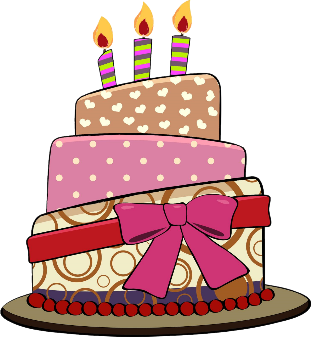 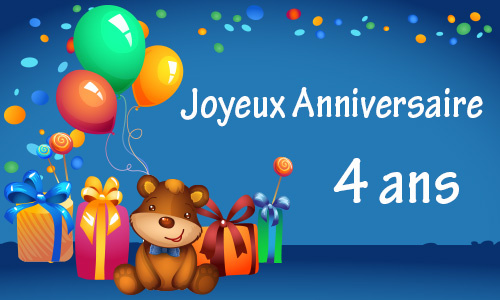 E1
PS
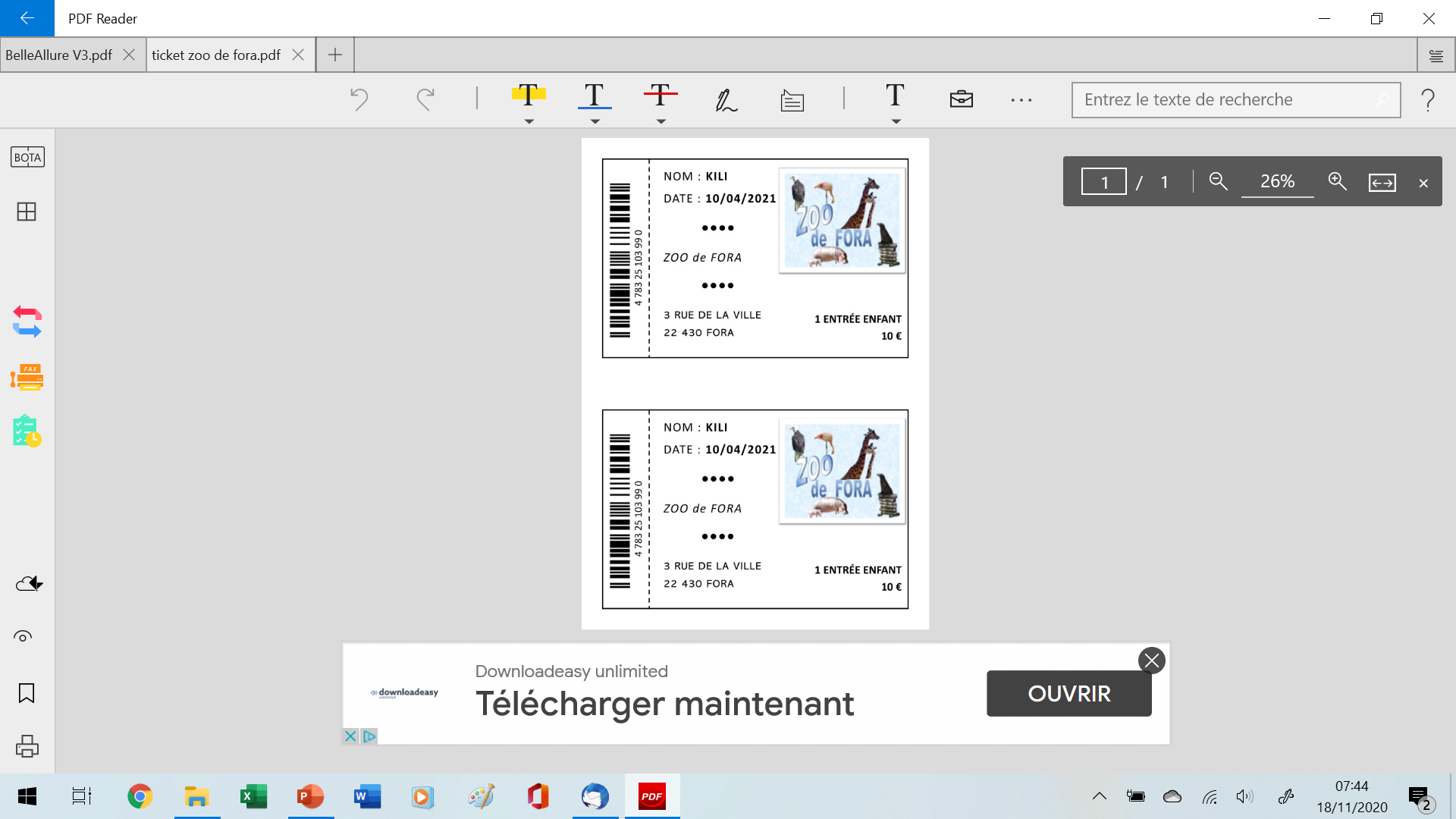 E2
PS
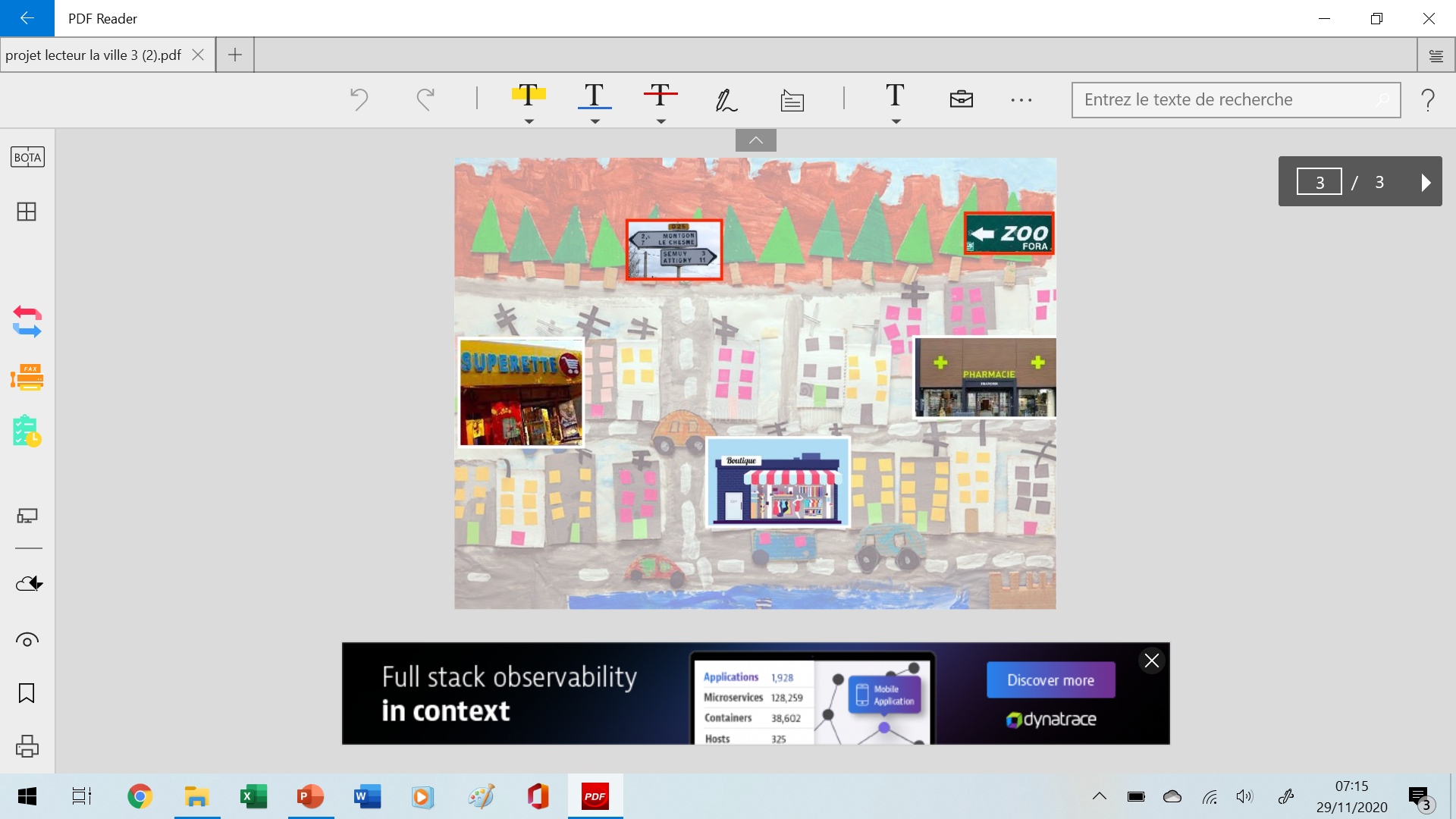 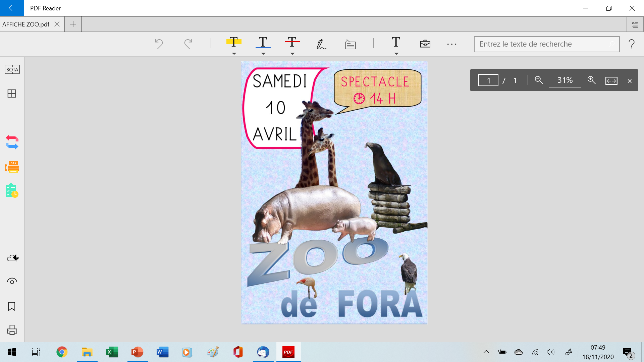 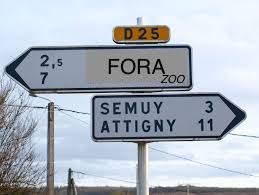 Vêtements
E3
PS
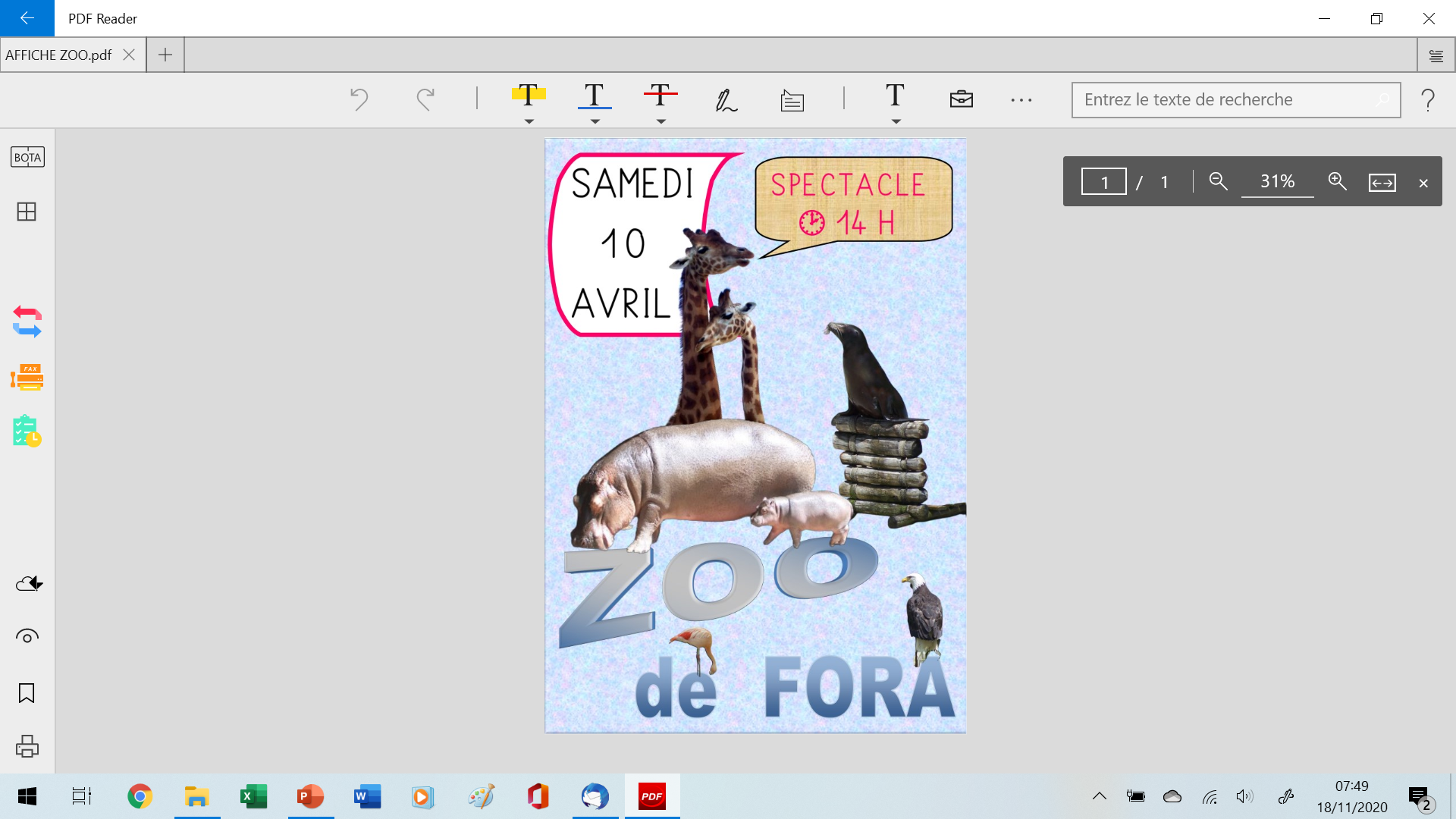 E3
PS
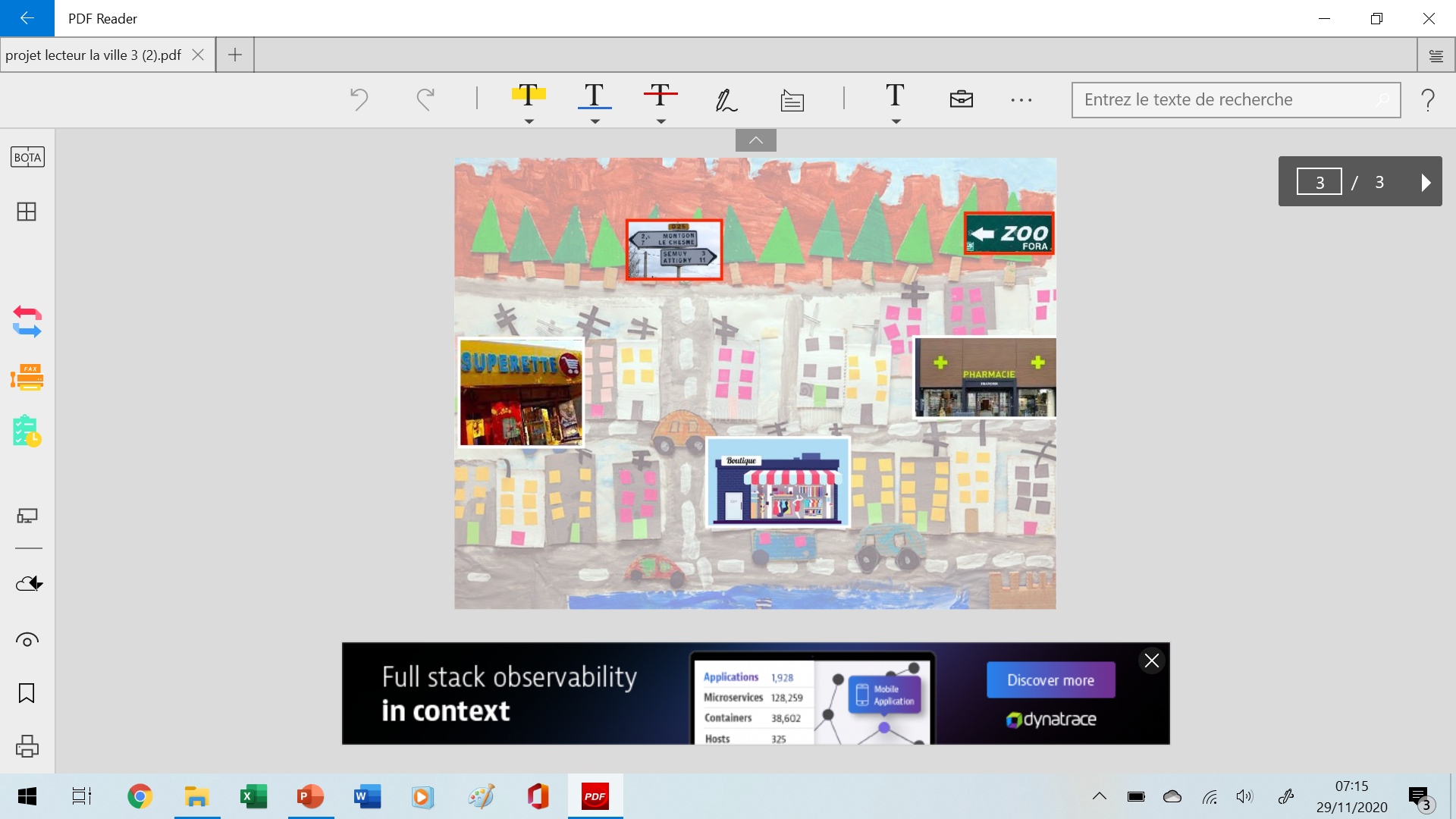 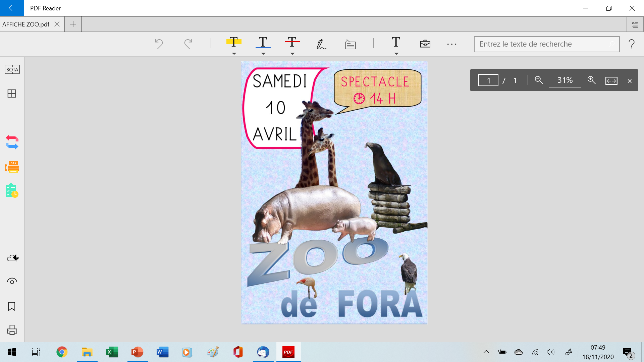 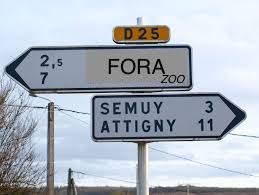 Vêtements
E4
Cliquer sur le magasin choisi pour vérifier
PS
MAÏS
SALADE
JAMBON
TOMATE
FROMAGE
JUS
E4
PS
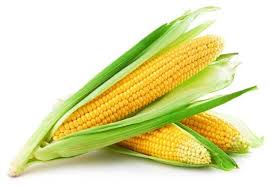 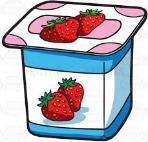 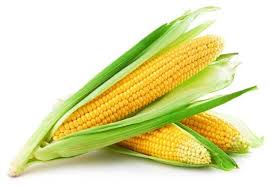 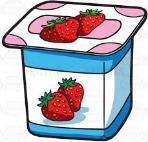 JUS
JUS
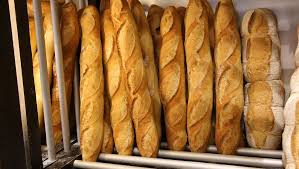 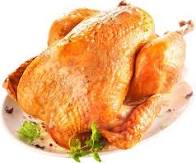 Rq :
À imprimer en plusieurs exemplaires, à découper, à ranger par boîtes pour faire un étalage de magasin.
(3 intrus : poulet, yaourt, pain)
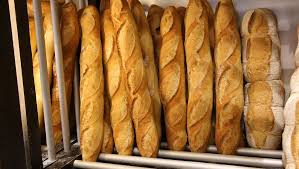 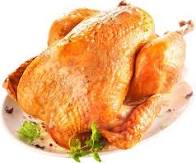 E4
PS
E5